(Ne)rovný  přístup státu k jednotlivým skupinám poskytovatelů sociálních služeb



Mgr. Květoslava Othová, ředitelka Diakonie Valašské Meziříčí

Kulatý stůl 
„Spolupráce veřejného a soukromého sektoru při zajišťování a rozšiřování pobytových služeb seniorům“
8.12.2022


Valašské Meziříčí, 4. října 2022
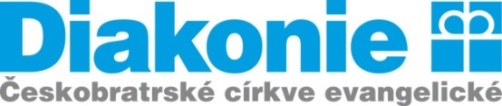 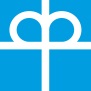 1.0	Diakonie Valašské Meziříčí
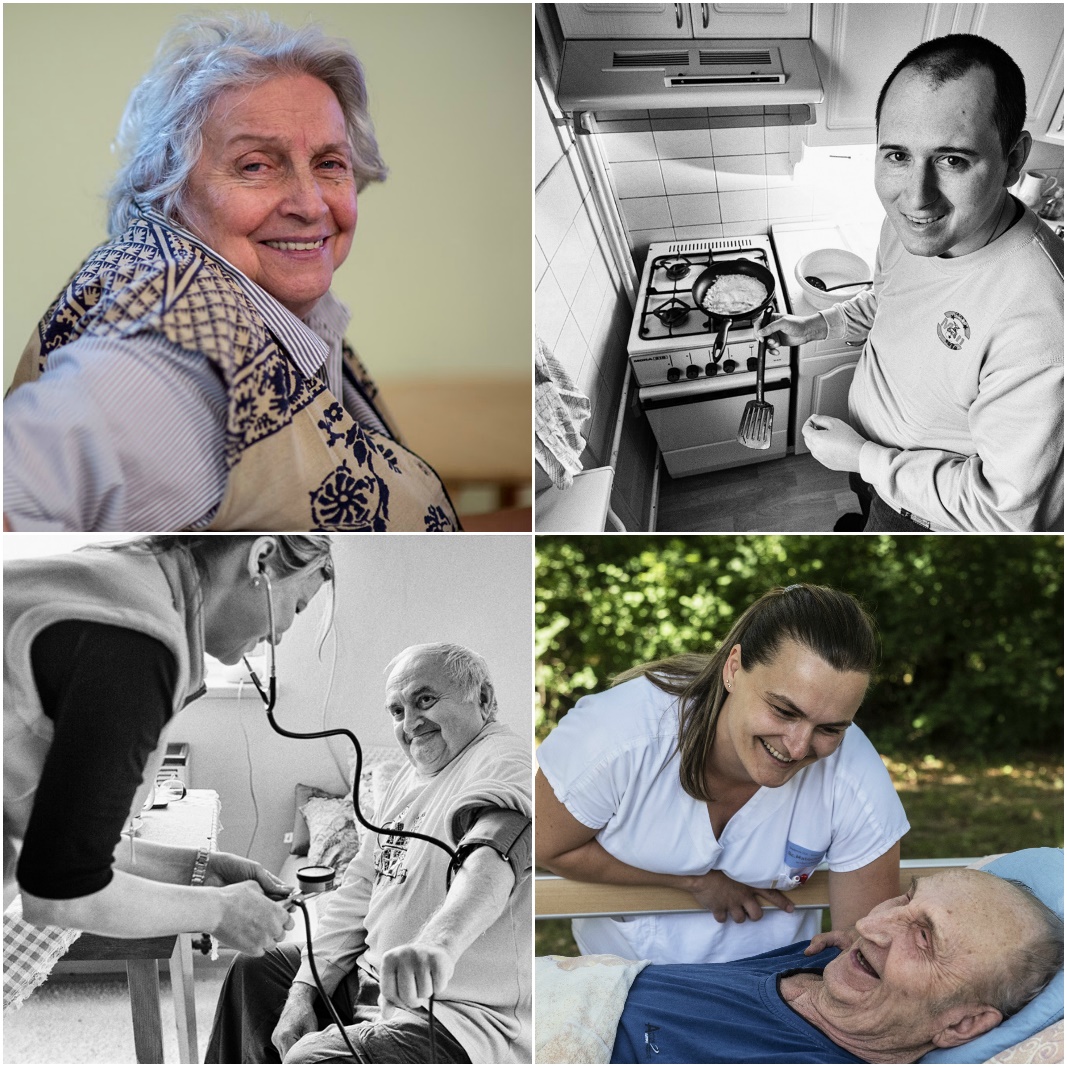 Diakonie Valašské Meziříčí je jedním ze středisek rodiny Diakonie Českobratrské církve evangelické, jednoho z předních poskytovatelů sociálních služeb v České republice.

Našim posláním je pomáhat seniorům, lidem se zdravotním znevýhodněním, nemocným a umírajícím a být nápomocni rodinám a ostatním pečujícím. Nabízíme ucelený komplex zdravotních a sociálních služeb.

Založení organizace  - 1993
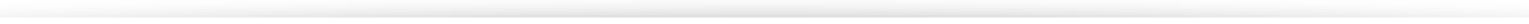 www.diakonievm.cz
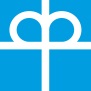 1.1	Přehled poskytovaných služeb
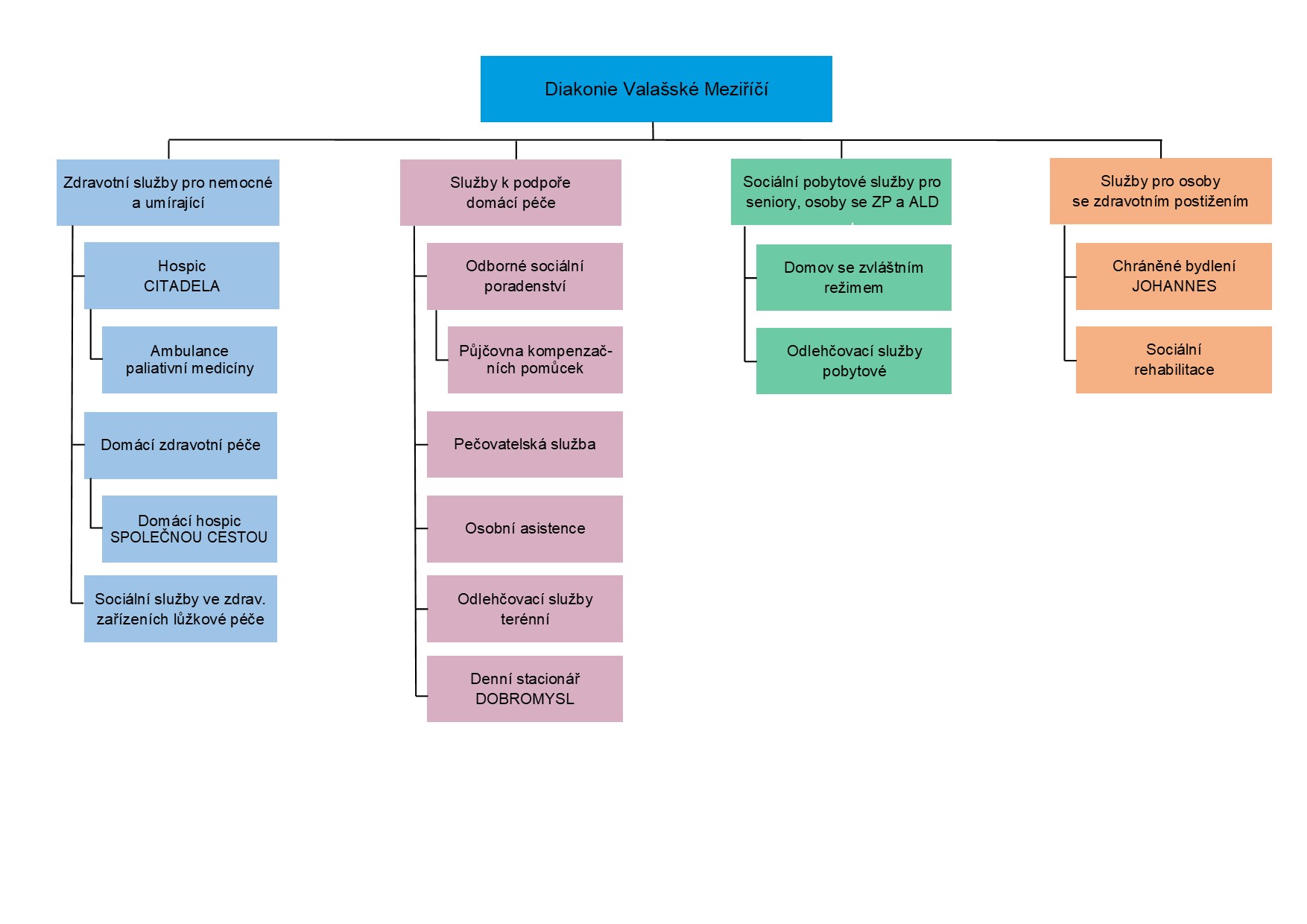 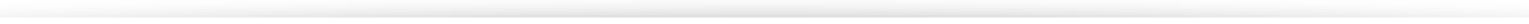 www.diakonievm.cz
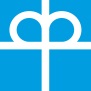 2.	Legislativní okénko pro nestátní neziskové poskytovatele sociálních služeb
Kdo jsou nestátní neziskoví poskytovatelé sociálních služeb
 Spolky a pobočné spolky , Ústavy, Účelová zařízení církví,Obecně prospěšné společnosti
NNO - nevytváří zisk k přerozdělení mezi své vlastníky, správce nebo zakladatele. Zisk sice může vytvořit, ale musí ho zase vložit zpět do rozvoje organizace a plnění jejího poslání.
Zakotvení v zákoně č.108/2006 Sb. O sociálních službách  - § 6  Poskytovatelé sociálních služeb
Z tohoto pohledu mají všechny oprávněné subjekty při splnění zákonných podmínek právo - získat registraci, poskytovat SSL, získat nárok na využívání přiznaného příspěvku na péči, účastnit se plánování SSL
Nestátní neziskový poskytovatel služeb má tedy rovnost s ostatními v povinnostech 
Oblast odměňování za práci se řídí 
U nestátních neziskových organizací zákonem č. 262/2006 Sb., zákoník práce ( zákon o mzdě) definuje minimální výši zaručené mzdy – již zde vzniká nerovnost v odměňování
Odměňování u pracovníků v příspěvkových organizacích  se řídí zákonem 236/1995 Sb.,o platu 
Financování SSL dle zákona 108/2006 Sb.,
dle § 101a – stát poskytuje krajům účelově určenou dotaci ze SR
dle § 105 Obec nebo kraj může poskytnout ze svého rozpočtu účelové dotace
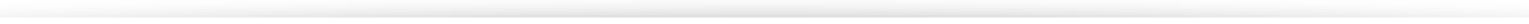 www.diakonievm.cz
3.	Financování sociálních služeb z pohledu poskytovatele
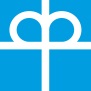 Veřejné zdroje 
Dotace MPSV prostřednictvím kraje na financování běžných výdajů – v podmínkách MPSV stanovuje rovný přístup ke všem poskytovatelům
Dotace obcí a ÚSC - §105 zákona č108/2006 Sb., - Obec nebo kraj může poskytnout ze svého rozpočtu účelové dotace
Úhrady uživatelů služeb
Příspěvek na péči 
Vyhláška 505/2006 Sb., k zákonu o sociálních službách V případě, že výše důchodu klientovi nestačí – zákon 108/2006 Sb., říká v §   § 71, písm. 3 - Poskytovatel sociální služby se může dohodnout na spoluúčasti na úhradě nákladů s osobou blízkou…
Úhrady za poskytovanou zdravotní péči
Z veřejného zdravotní pojištění na základě smluv se ZP
Ostatní zdroje
Dárci, nadace
Zpracováno na základě  průměrných dat Diakonie Valašské Meziříčí
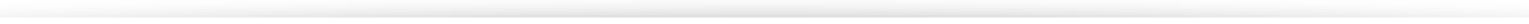 www.diakonievm.cz
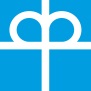 4.	Rizika a dopady stávající systému na nestátní poskytovatele SSL
4.1 RIZIKA
Přesto, že poskytovatel má pověření kraje k poskytování služeb, není mu garantována úhrada za poskytované služby
NNO většinou nemá zřizovatele, který by mohl dofinancovat – zde dochází také k nerovnému postavení mezi poskytovateli
Ohrožení personální stability
Dotace často nejsou dostatečné, nereflektují skutečné náklady s ohledem na specifika služby
4.2 DOPADY
Trvalá nejistota nestátních poskytovatelů sociálních služeb daná nestabilitou financování
Rozdílné odměňování zaměstnanců díky dvojí legislativě – vyvolává personální problémy
Management organizace je celoročně zaměstnán zajišťováním finančních zdrojů na provoz 
Vysoká administrativní zátěž spojená s žádostmi a vyúčtováním dotací, umocněná různorodými podmínkami a požadavky donátorů na stejné služby
Problematické strategické plánování a rozvoj organizace
Problematické vytváření vlastních zdrojů na obnovu majetku a investice
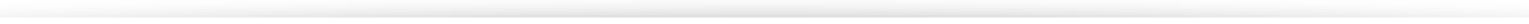 www.diakonievm.cz
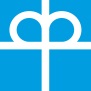 5.	Podněty k řešení stávajícího systému
Základní otázka : 
Jak zajistit maximální kvalitu, finanční udržitelnost a dlouhodobě dostupnou síť sociálních služeb pro ohrožené skupiny obyvatel?

Možnosti :
Nastavení včasného a víceletého financování sociálních služeb
Nastavení nákladových a personálních normativů
Potřebné legislativní změny v otázkách spolufinancování obcemi, aby pojem „může financovat“ nahradil pojem „podílí se“
Valorizace úhrad daných Vyhláškou 505/2006 Sb.,
U uživatelů s nízkými důchody možnost úhrad z jiných zdrojů
Garantovaná úhrada za poskytované služby bez ohledu na zřizovatele (např. obdoba úhrad jako ve zdravotnictví a školství) – poskytujeme služby potřebným občanům bez rozdílu jako veřejnou službu – nárok na spravedlivou platbu za poskytnuté služby
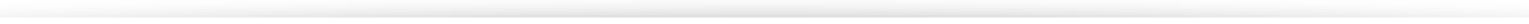 www.diakonievm.cz
Děkuji za pozornost

othova@diakonievm.cz

www.diakonievm.cz
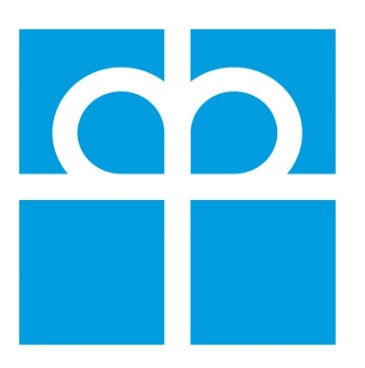